Bexley Weight Management Services
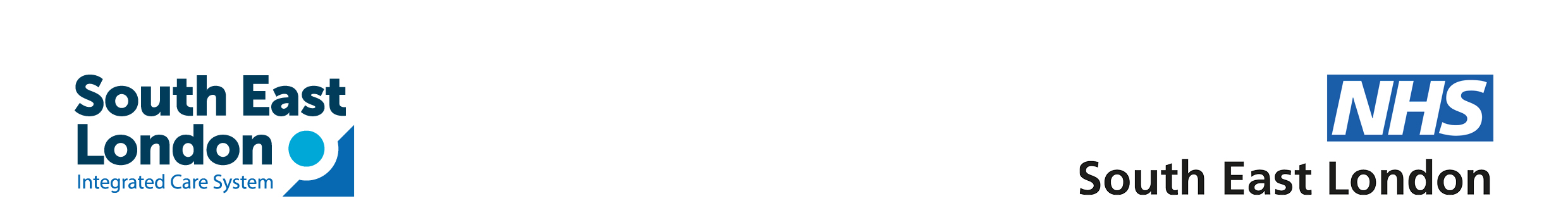 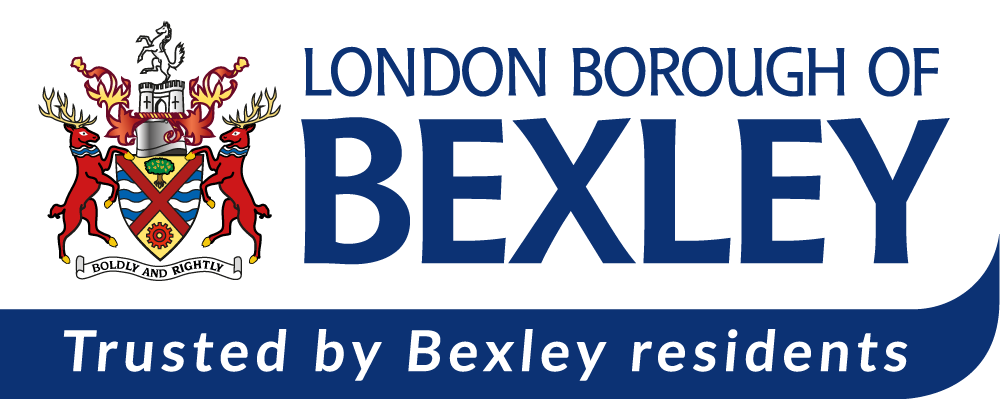 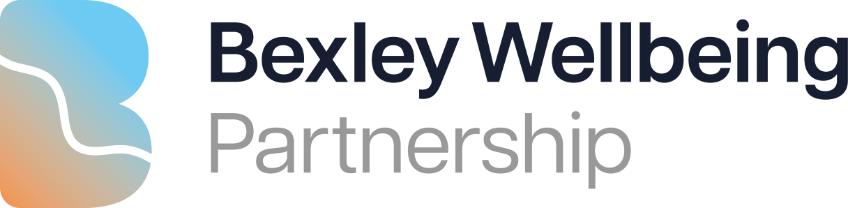 All newly diagnosed T2 diabetes & pre-diabetes pts must be referred to the following programmes below in the first instance including any pts who have not yet attended Diabetes Structured Education or NDPP
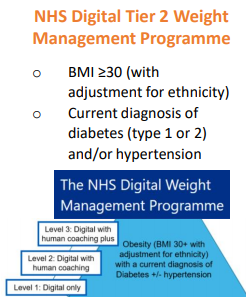 Tier 2 NHS Digital  Weight Management Programme
BMI ≥ 30 (with adjustment for ethnicity)
Current diagnosis of diabetes (type 1 or 2) and/or hypertension
NHS England » The NHS Digital Weight Management Programme
National Diabetes Prevention Programme
Pre-diabetes or a previous gestational diabetes diagnosis
No BMI specification
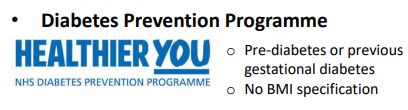 Tier 2
Type 2 Diabetes Pathway to Remission Programme
formerly called the NHS Low Calorie Diet
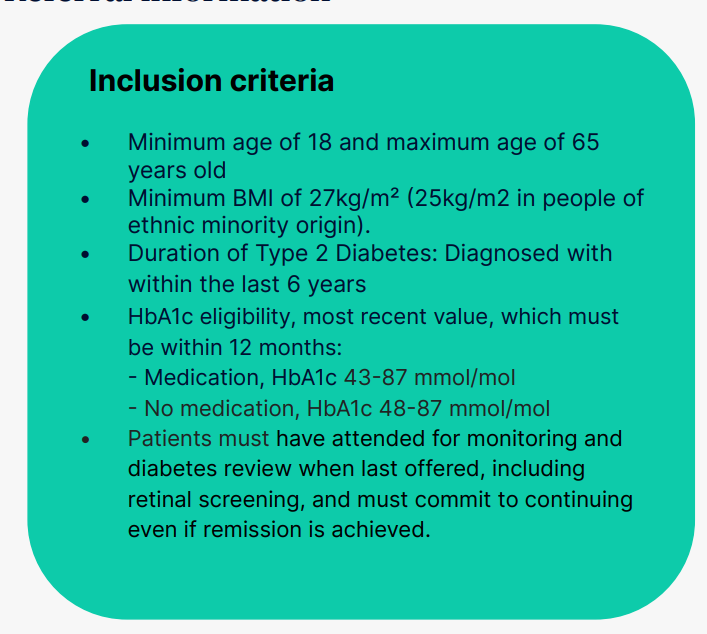 Diabetes Book & Learn
Access to diabetes courses in south London including a bespoke self management course for people with T2 from African and Caribbean communities called HEAL-D
Patients can self refer to the service by completing the referral form on smart survey https://www.smartsurvey.co.uk/s/HEAL-D/
The NHS T2DR provided by Oviva is a type 2 diabetes 12 month behaviour change programme.
Diabetes clinicians help people with type 2 diabetes lose weight, increase physical activity and reduce their medication needs.
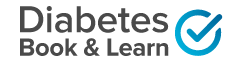 Tier 3 Healthy Weight Management Programme (GSTT)
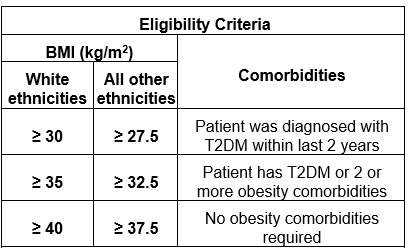 This is a 12 month weight management programme for people who are living with 
complex obesity and are registered with a GP in Bexley.  
Aged 18 or over 
To be eligible for obesity pharmacotherapy, your patient must be
      highly motivated to change eating and exercise behaviours, and remain
      actively engaged for at least 12 months
There is a choice of 2 group programmes: BALANCE OR KickStart (Total Meal Replacement)
BALANCE– Encourage you to make, steady and realistic  changes to your diet and lifestyle to support healthy weight loss
KICK START – Greater weight loss within 1st 3mths.  800 calories a day for 3 months (See Page 3 for more info)
Tier 2 Adult Weight Management Service
12 week digital and targeted in-person programme for adults living in Bexley to lose and maintain a healthier weight long term with follow up at 6 and 12 months 
Inclusion Criteria
For adults in Bexley (aged 18 years+) with a BMI equal to or greater than 30 kg/m2 (adjusted to 27.5 kg/m2 for those from a Black or Asian background).
Available to all Bexley adult residents (or non-residents registered with a Bexley GP.
Need structured support to lose weight, and previously unsuccessful in achieving and maintaining weight loss independently
Exclusion Criteria
Pregnant   
Diagnosed with an eating disorder
Make a referral now by heading to www.grohealth.com/bexley 
or contact a member of the Gro Health team on 0330 133 0307.
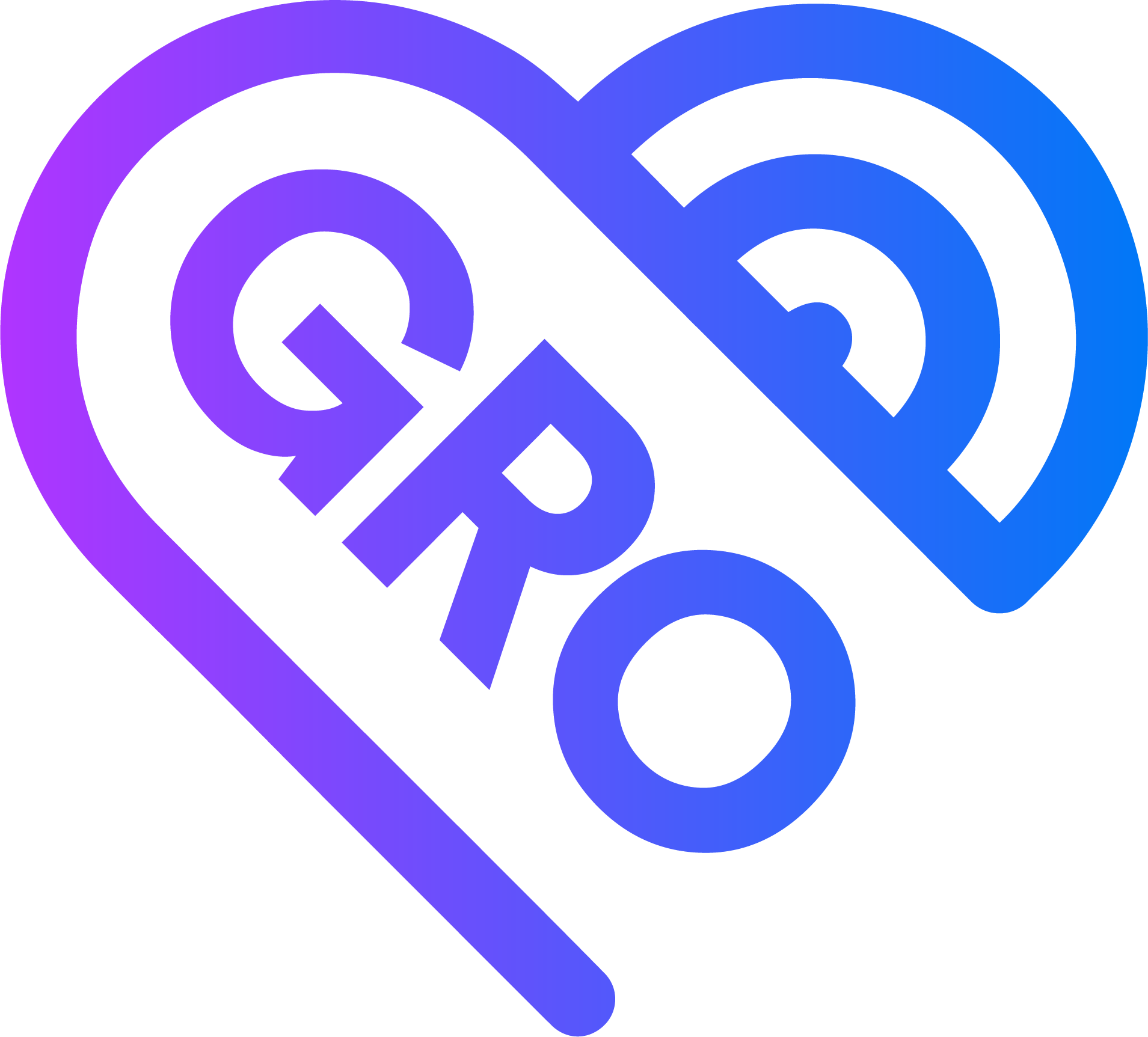 Tier 3
Oxleas Diabetes Dietetics Service
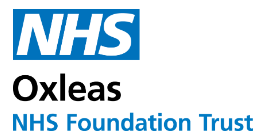 Tier 2
Specialist dietetic service to support patients with diabetes. Patients will be offered a 1:1 appointment with tailored diet and lifestyle advice to support optimisation of glycaemic control.
Patient must meet all of the following essential criteria:
Adult > 18yrs 
Registered with Bexley GP 
HbA1c ≥58mmol/mol (≥7.5%) 
Patient must meet at least one of the below criteria, along with all essential criteria:
BMI ≥30kg/m2 (or BMI ≥27.5kg/m2 for individuals of BAME background) requiring weight loss due to impact on glycaemic control  
BMI ≤18.5kg/m2 or MUST ≥2 requiring weight gain  
Poor glycaemic control (recurrent hyperglycaemia, uncontrolled hypoglycaemia due to suspected poor dietary management and/or medication not matching food intake)
Specialist services
Version 1 – August 2024
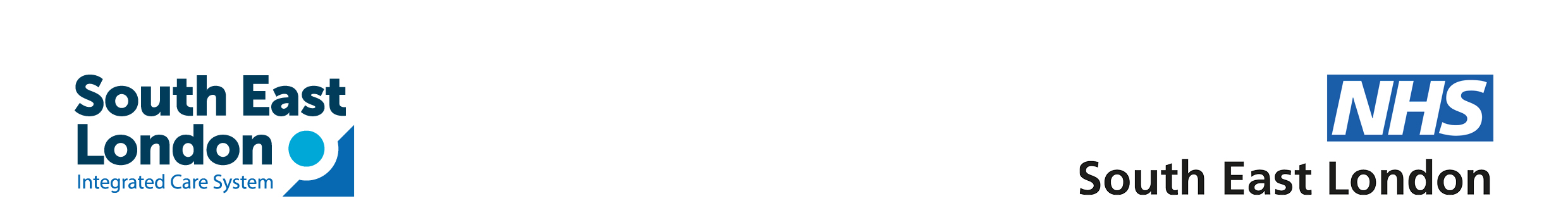 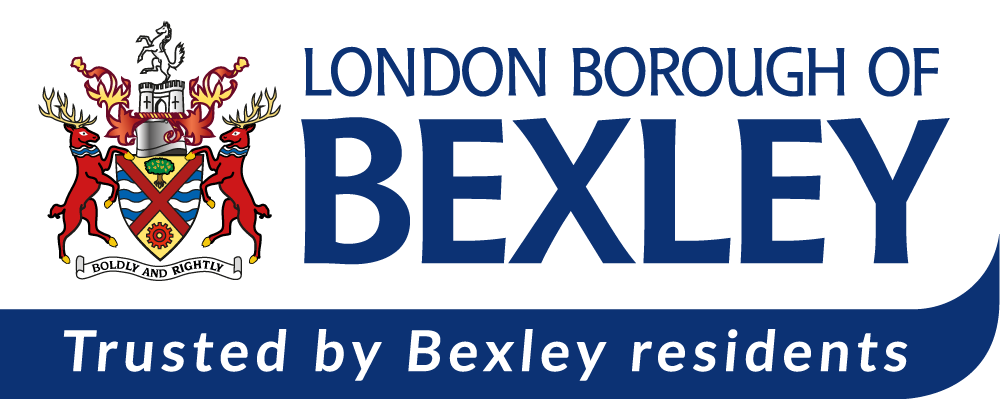 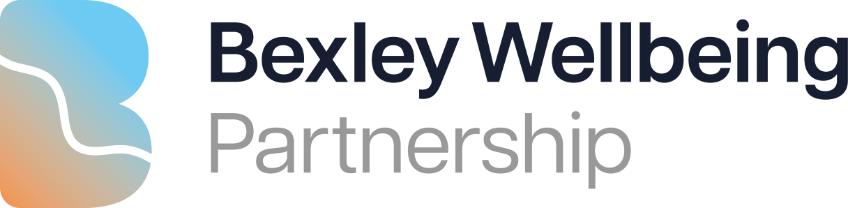 Bexley Weight Management Services
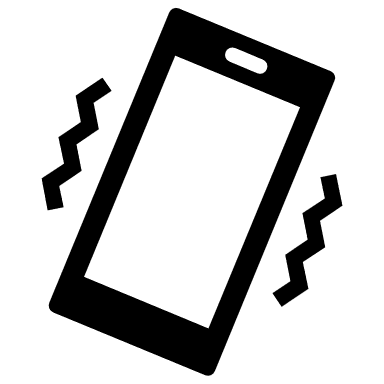 Other Fitness Opportunities
Community Services
Online Resources and Apps
Commercial companies

Weight Watchers – Self funded only

Slimming world – Self funded only

T2 Adult Weight Management Service





Please see Sport and fitness | London Borough of Bexley for the most up to date information
Diabetes UK

Diabetes NHS

Carbs & Cals

Couch to 5k

NHS LiveWell : Healthy Weight & Exercise

NHS Better Health

Low Carb Programme App

X-PERT – Junior Diabetes Education for Children pilot Tier 1 via Diabetes

Healthy Living
Park Run Bexley (Danson Park)

Fit Fans

Bexley Healthy Walks

Steps to Health

Silverfit

Get Active

Anytime Fitness

WALX of Wellbeing

Fit for Life
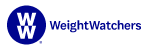 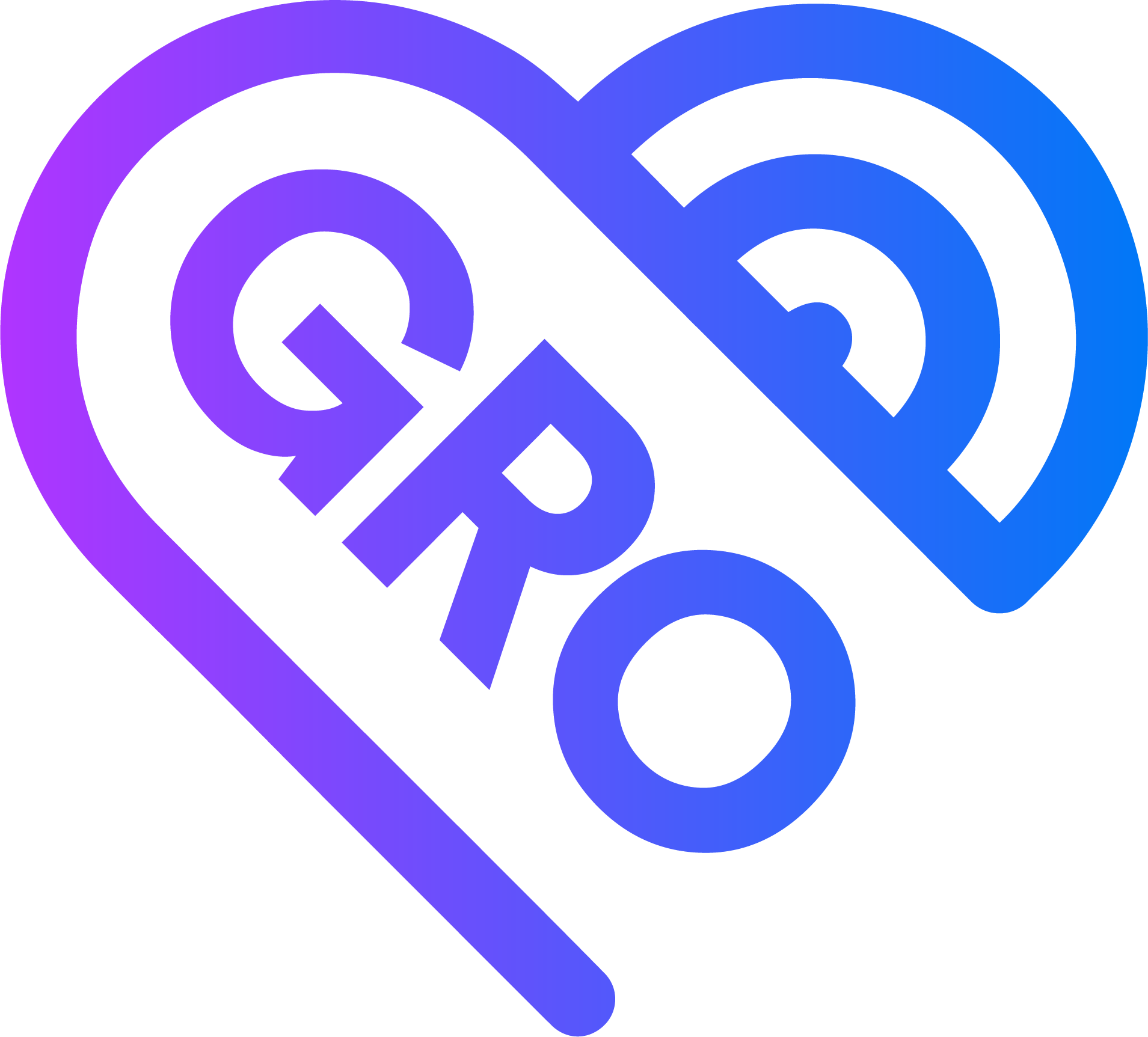 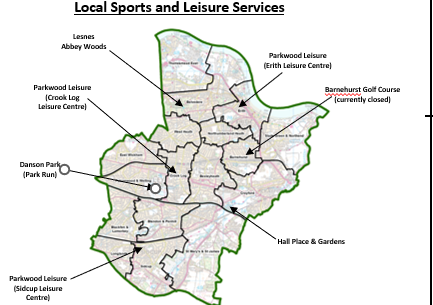 Self –referral
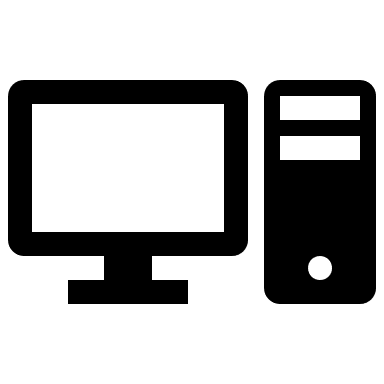 Please see Sport and fitness | London Borough of Bexley for the most up to date information
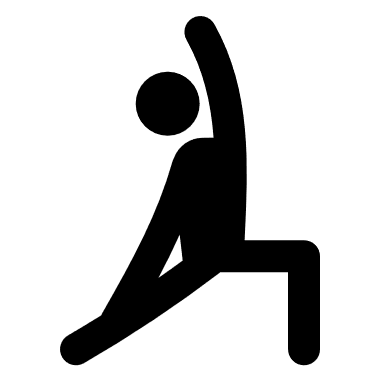 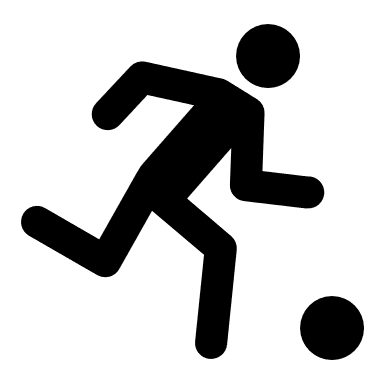 August 2024
Further information to follow…
Further information to follow…
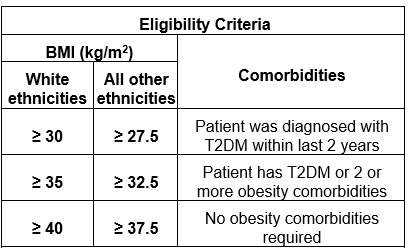 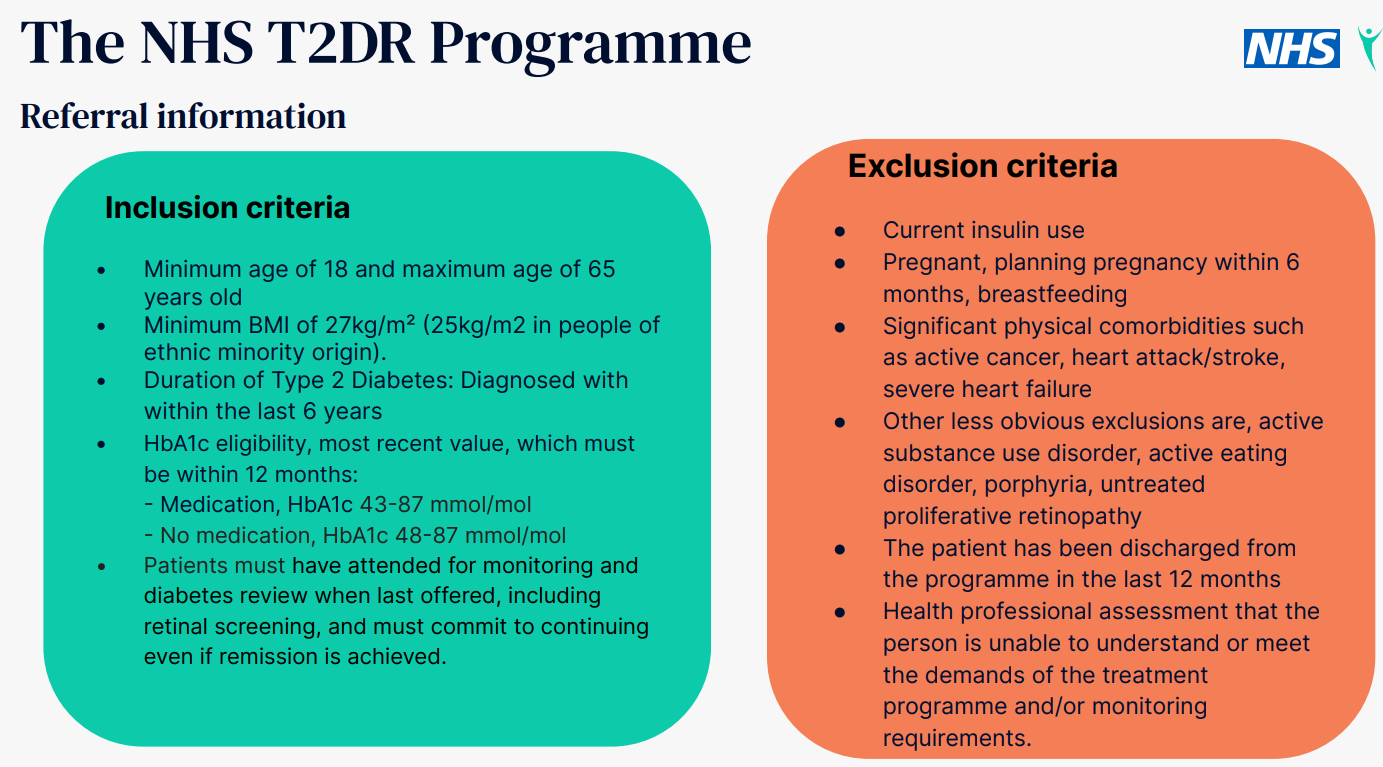 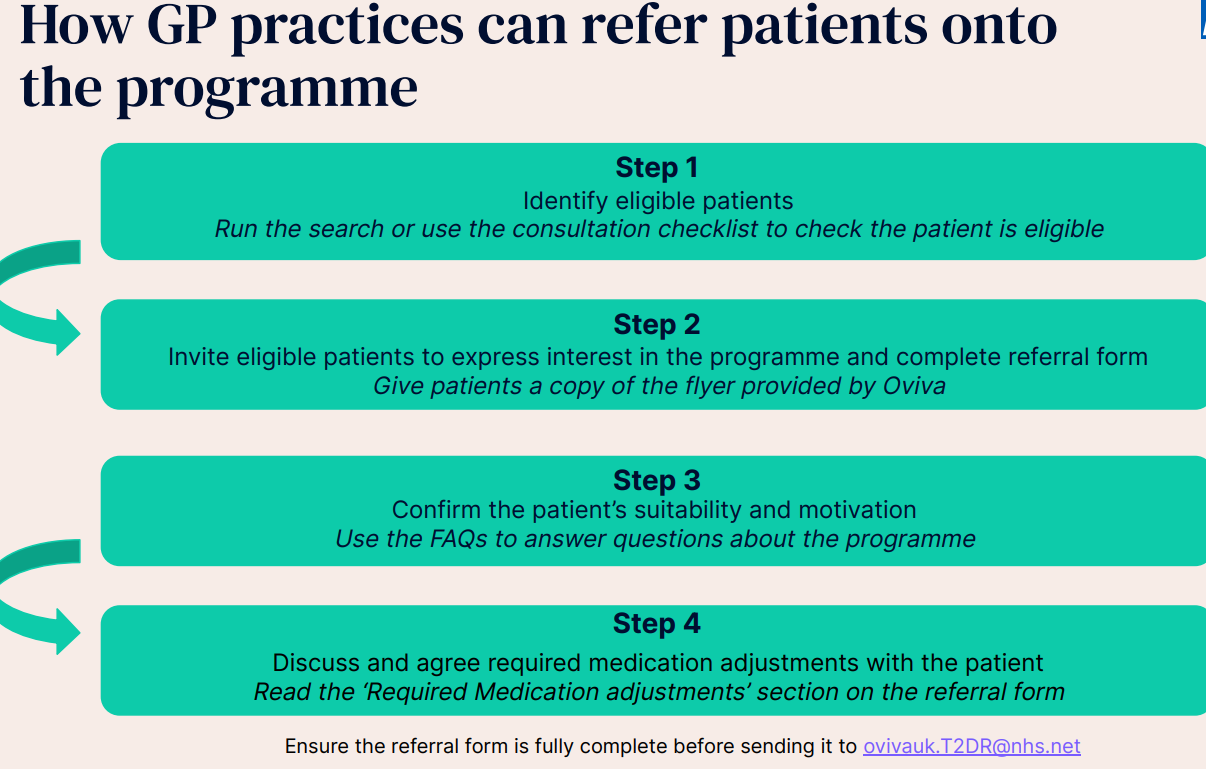